eForms
eSenders annual seminar 12th December 2022
European Commission, DG GROW,Unit G4 Data and knowledge for policy, business and people
eForms – Amendment 2022
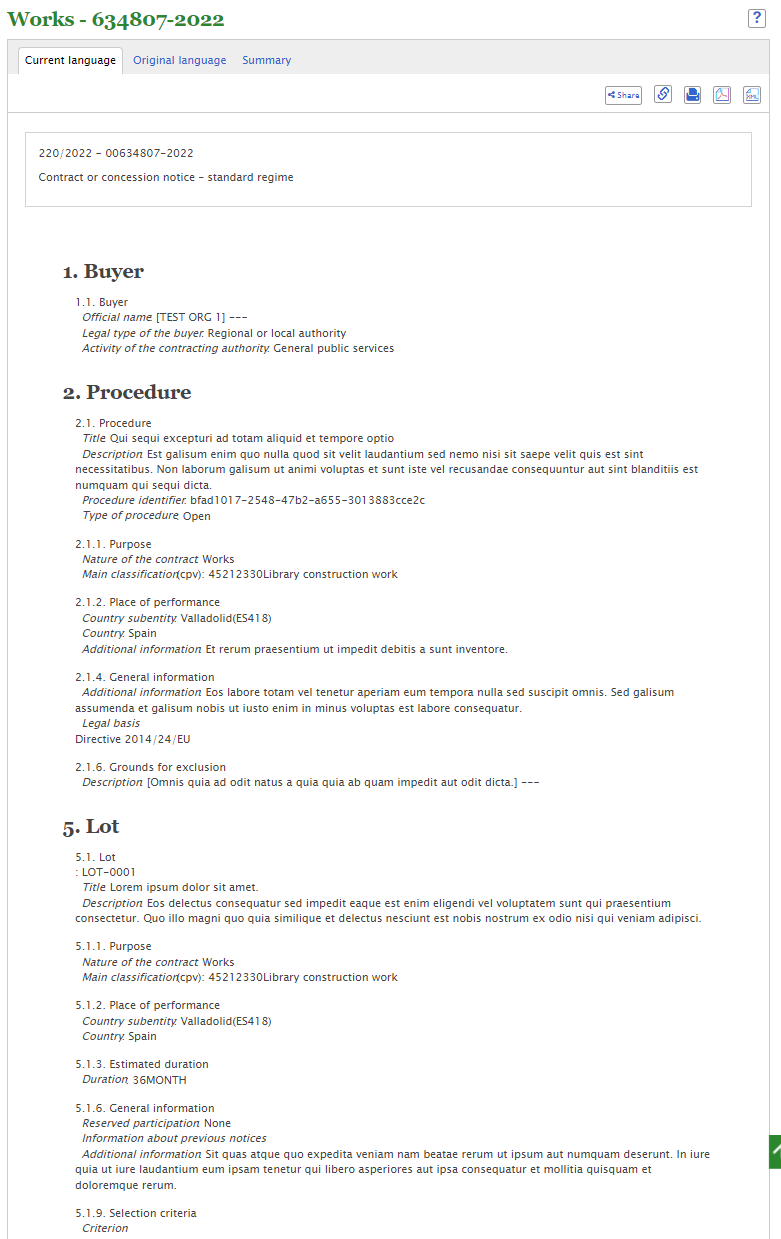 Recap on eFormsThe digital standard for publishing public procurement data
Reduce administrative burdens

Help businesses to find procurement notices

Improve the quality and analysis of data

Increase transparency
Increase data-driven decisions about public spendings

Adding sustainable criteria
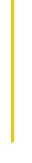 What will the eForms add?
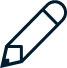 Timeline of eFormsThe digital standard for publishing public procurement data
2019
2022
2023
25th October

Commission Implementing Regulation 2019/1780
eForms – EU legislative standard to publish public procurement data
25th October

Mandatory use of eForms
24th November

Commission Implementing Regulation 2019/1780
Adoption of the Amendment of the Commission Implementing Regulation 2019/1780

14th November

Commission Implementing Regulation 2019/1780
Voluntary use of eForms available
Next steps: 
Update of the eForms implementation handbook
2nd Amendment of the Commission Implementing Regulation 2019/1780
eForms amendment changes 2022
Clean Vehicle Directive
Green procurement criteria 

EU funds 
Notice Dispatch Date eSender

Description and labels 
  
Non-disclosure agreement
Tender Ranked indicator 
Framework agreement (Simonsen & Weel)
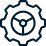 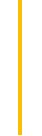 Not in the 2022 amendment
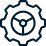 Improved
International Procurement Instrument (IPI) on the access of third-country economic operators 
Foreign Subsidies Regulation (FSR) on distortion of the EU’s internal market 
Inclusion of the voluntary forms
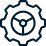 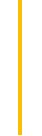 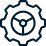 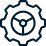 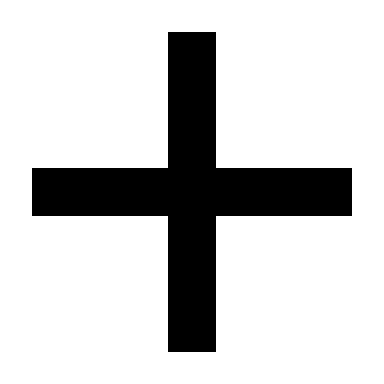 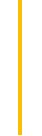 New
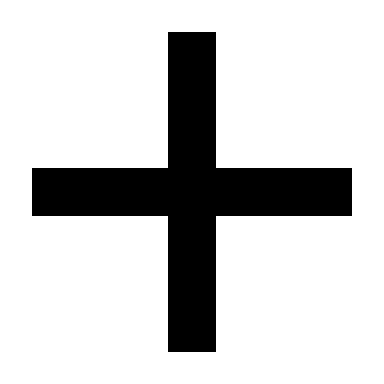 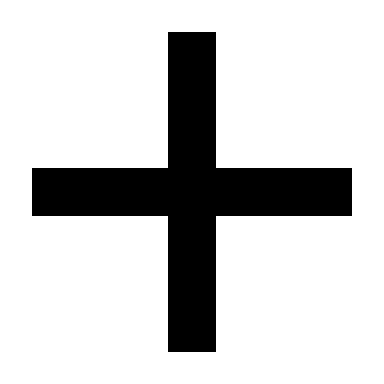 eForms - Tailoring
eForms – Tailoring
The eForms Implementing Regulation and its annex do not constitute an 'off-the-shelf' law that can be implemented by IT departments 'as is'. Public procurement decision makers must first meet with stakeholders to define the national approach to the various aspects of eForms, such as also using them for contracts below thresholds, taking into account different policies and requirements.
eForms allow for the first time to capture structured information on SPP/GPP
How could Member States make GPP mandatory?
eForms – General GPP logic
1st step: Define if the procurement procedure/lot has an environmental impact
2nd step: Describe this impact in the form of a (short) text
3rd step: Select what type of environmental impact (e.g. circular, pollution)
4th step: Select where the criteria comes from (EU, national, other, none)
This information, together with for example the CPV codes helps to better understand, for what procedure/lot GPP where applied
Important – The choice/decisions were done by the buyer upfront
eForms – Fields Related to GPP
1st step: Define if the procurement procedure/lot has an environmental impact
BT-06: Strategic Procurement (Environmental, Social, Innovative, none)
2nd step: Describe this impact in the form of a (short) text
BT-777: Strategic Procurement Description (text)
3rd step: Select what type of environmental impact (e.g. circular, pollution)
BT-774 Green Procurement (code list)
4th step: Select where the criteria comes from (EU, national, other, none)
BT-805 GPP criteria (where does this criteria comes from)
Mandatory
eForms – Amendment 2023
Next eForms amendment 2023
01
02
05
International Procurement Instrument
03
Energy Efficiency Recast
Foreign subsidy regulation
04
Simplification 
of table 2 incl. voluntary forms
Additional changes like improvements on GPP
Next eForms amendment 2023
Simplification of Table 2
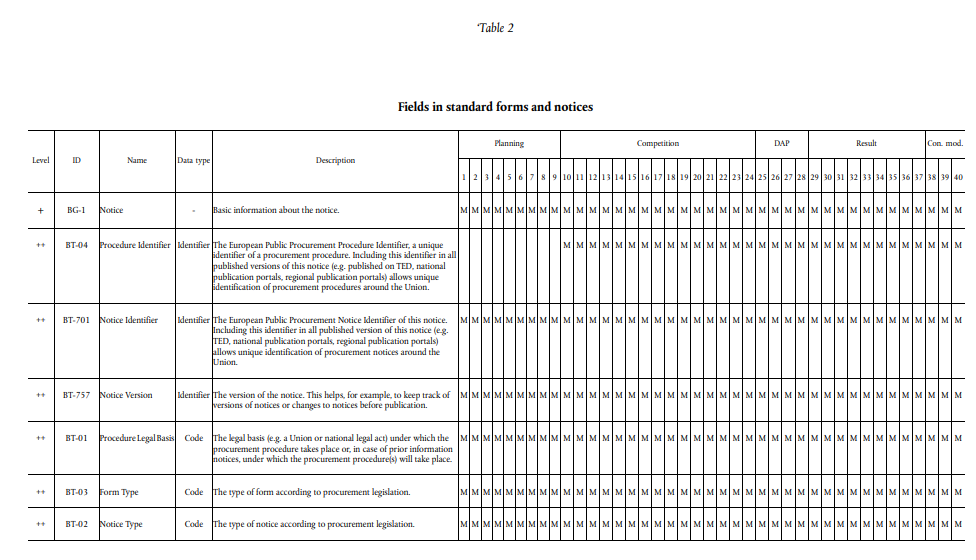 Additions to fields, like for the CVD requires an amendment of eForms
Thank you.
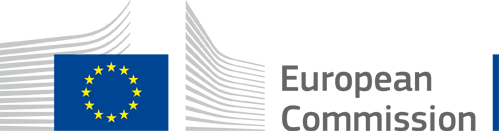